A wisdom approach to problem solving – are we capable?
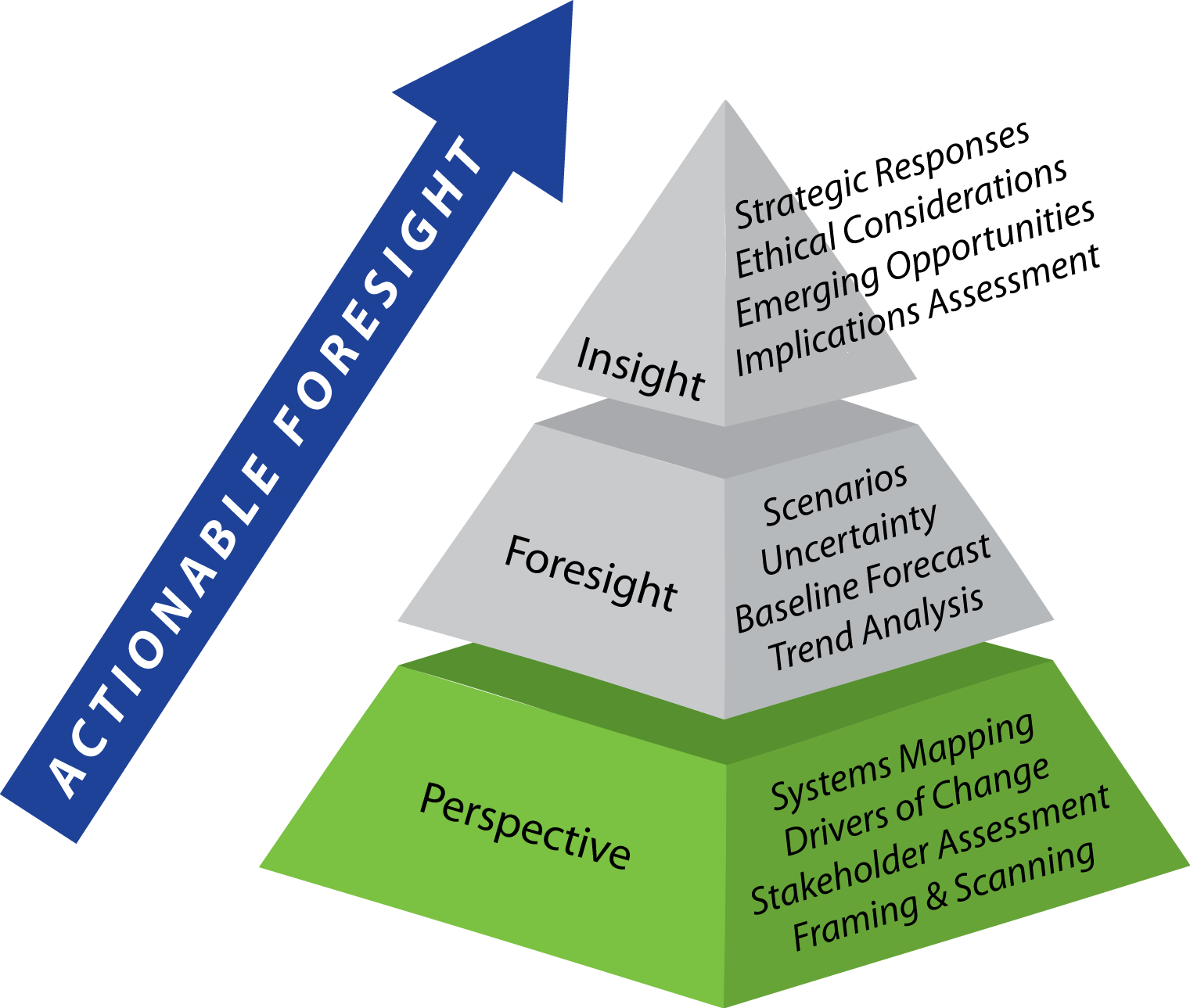 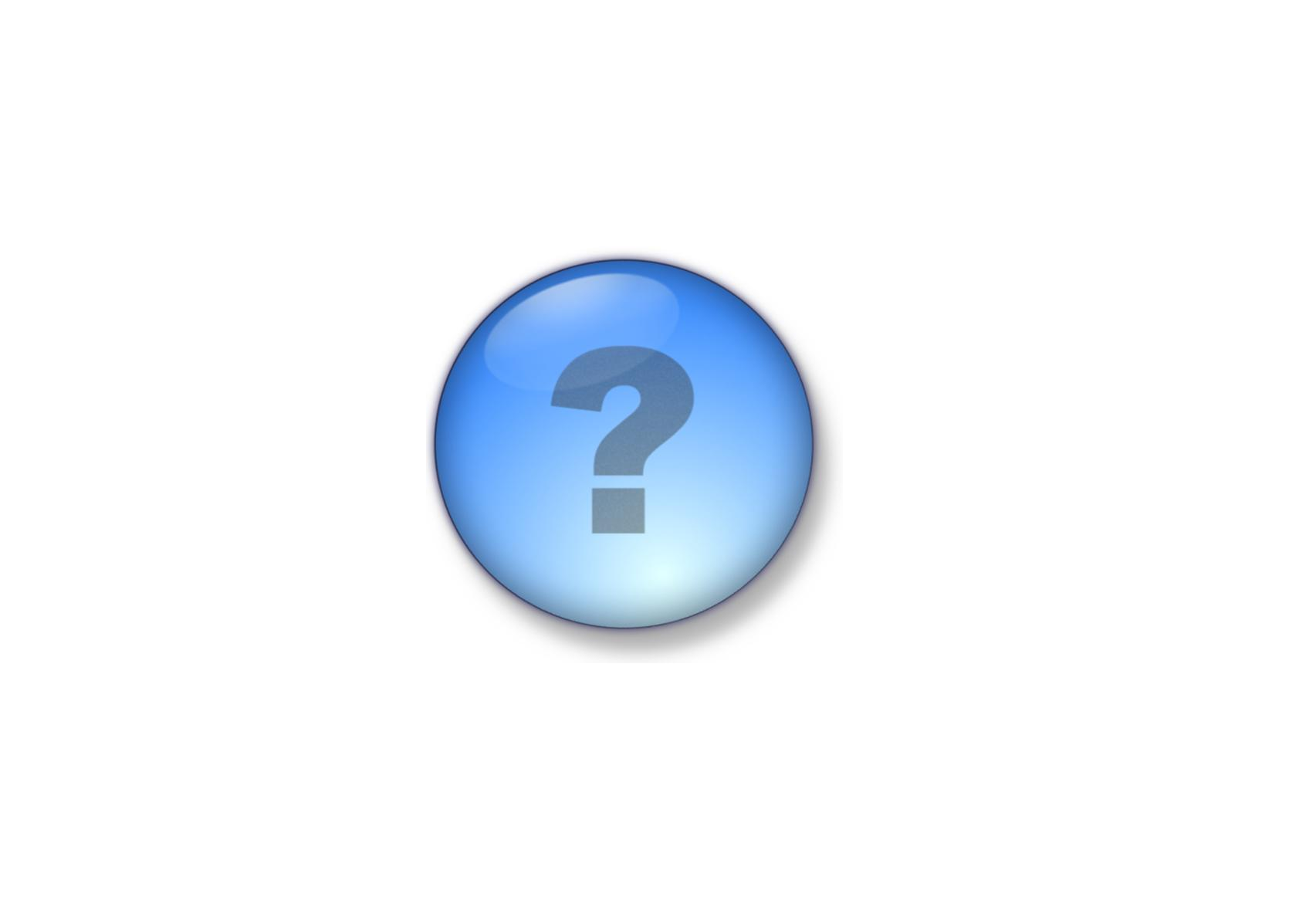 Are things getting BETTER or WORSE in the world?
How Can This Question Be Answered?
[Speaker Notes: Ask the students what is needed to answer this question.  Lead them to a path that is similar to the futures research path:  First put the topic in context.  Then define the indictors that can be used for assessment. Then gather evidence. Then synthesize the evidence into a useful assessment of the expected future.  

Next, transition the discussion to the SOF approach to the foresight challenge.]
The Millennium Project
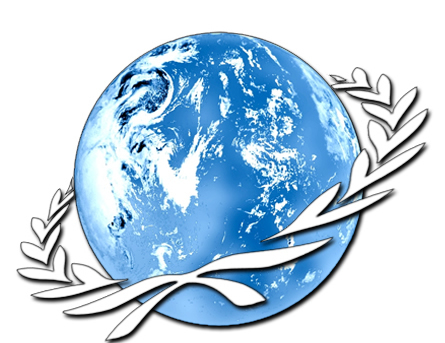 GLOBAL FUTURES STUDIES & RESEARCH
http://www.millennium-project.org/
Founded in 1996
Real-Time Delphi Technique-Expert Knowledge
State of the Future and SOF Index
15 Global Challenges - Updated Annually but there has been little change since 2000
State of The Future Index (SOFI) from these indicators
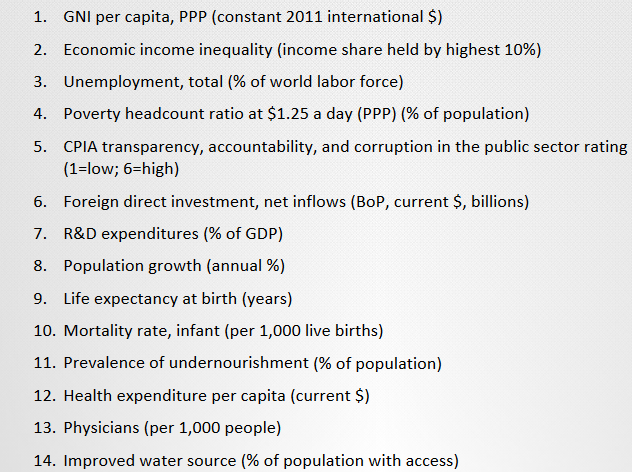 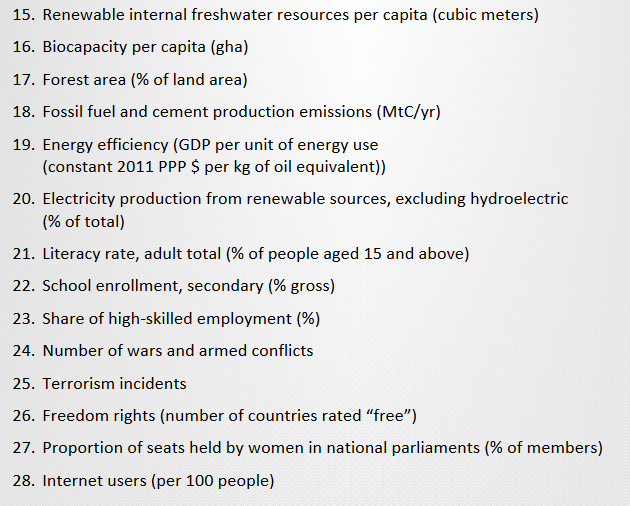 How are we doing?
Improvements:
Access to water
Internet users
Literacy rate 
GDP/capita 
Life expectancy at birth 
Women in parliaments
School enrollment, secondary
Energy efficiency
Poverty $1.25 a day
Population growth
Infant mortality
Undernourishment prevalence
Wars
Nuclear proliferation
HIV prevalence
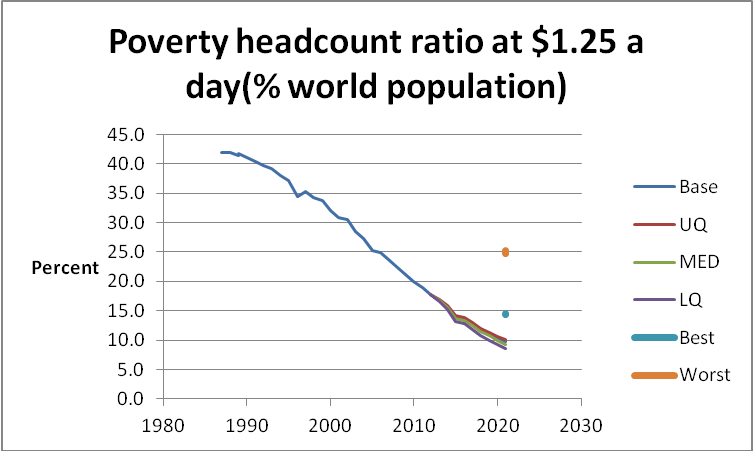 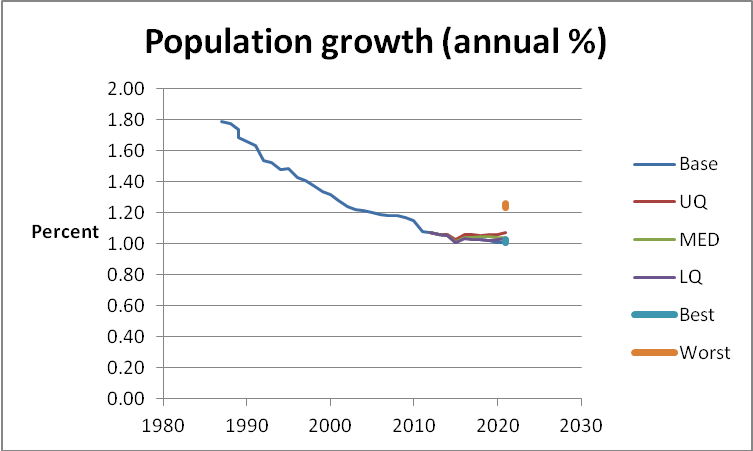 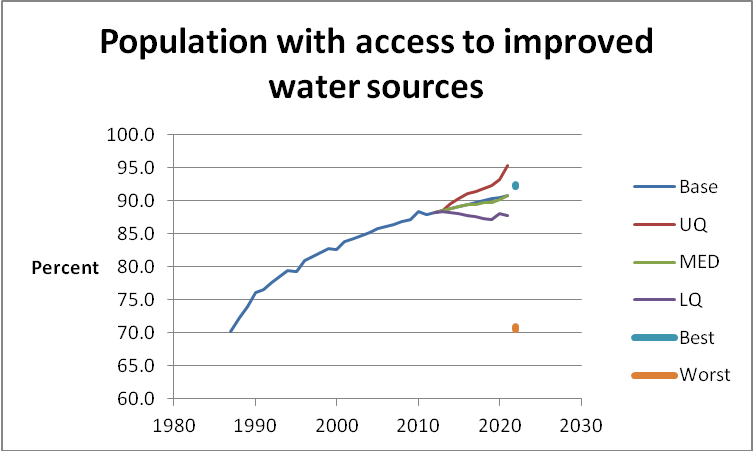 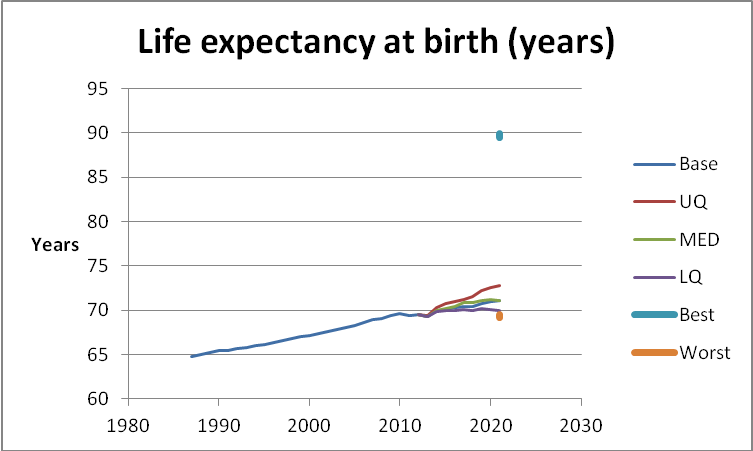 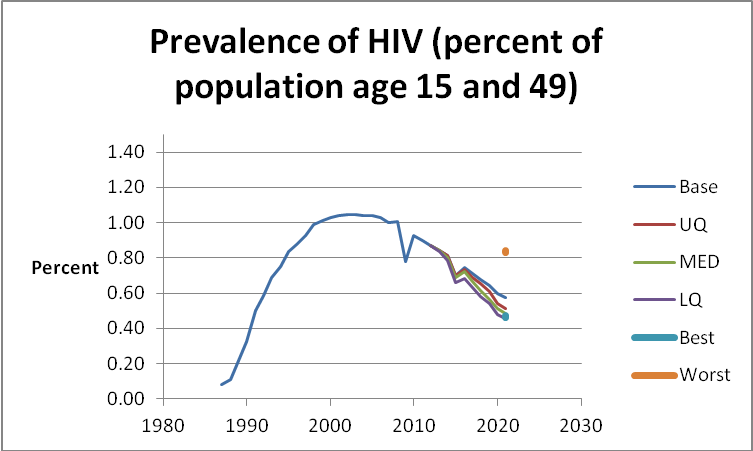 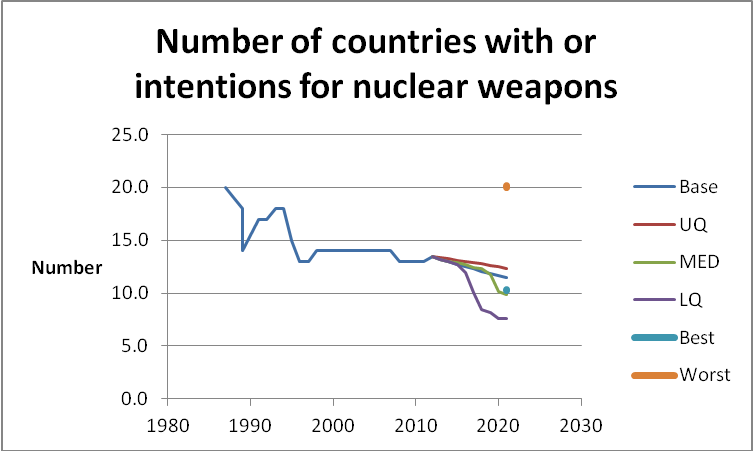 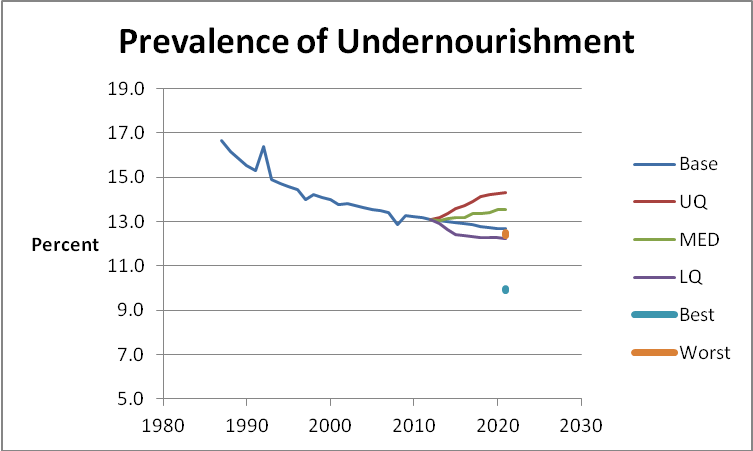 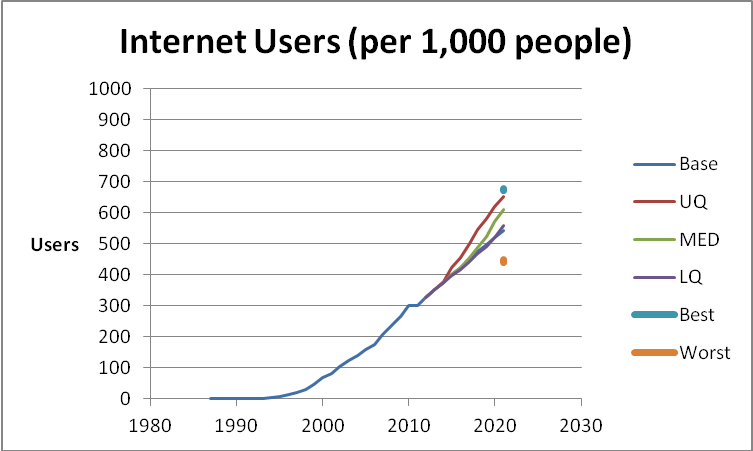 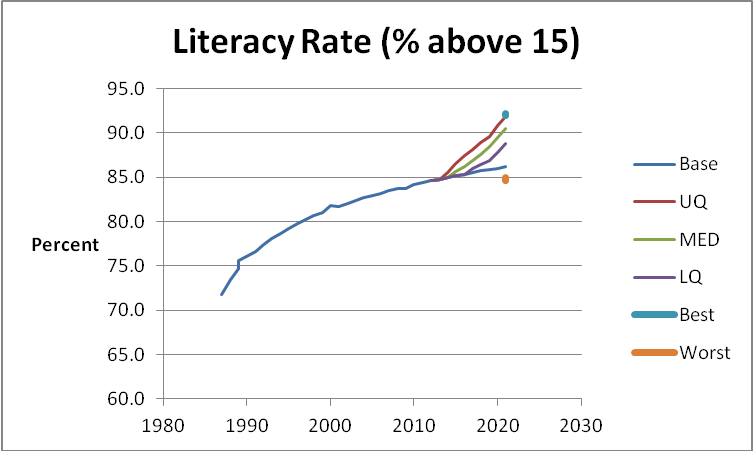 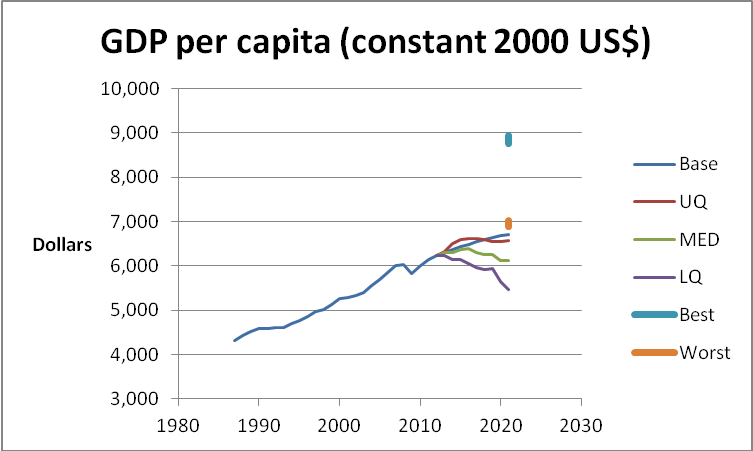 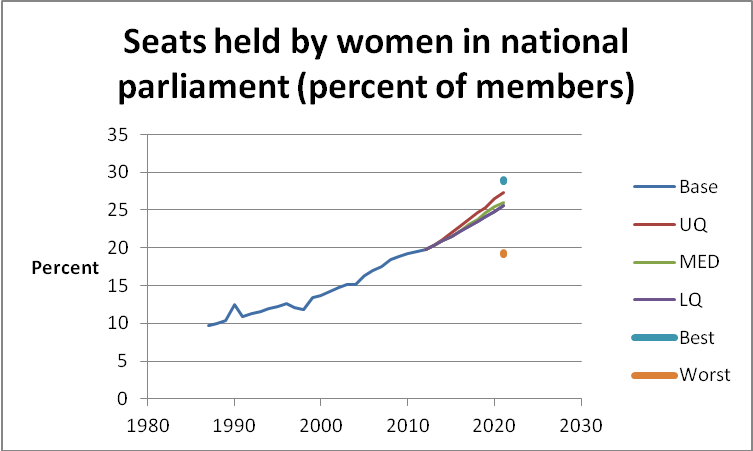 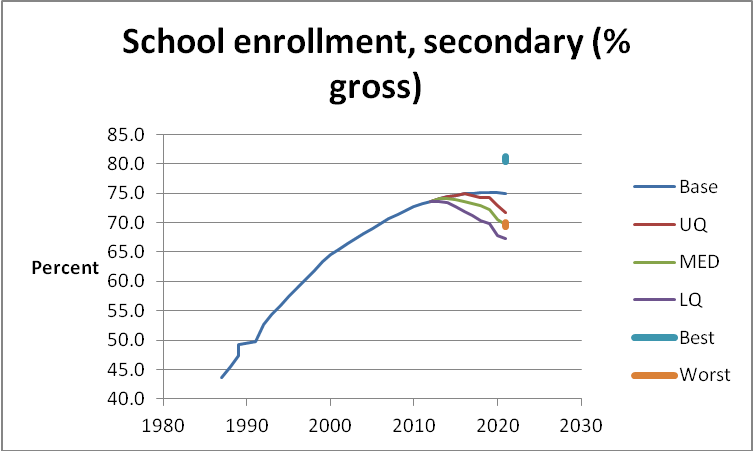 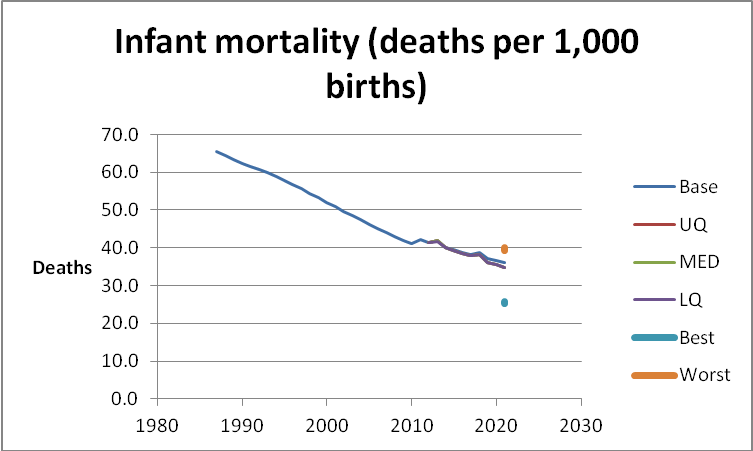 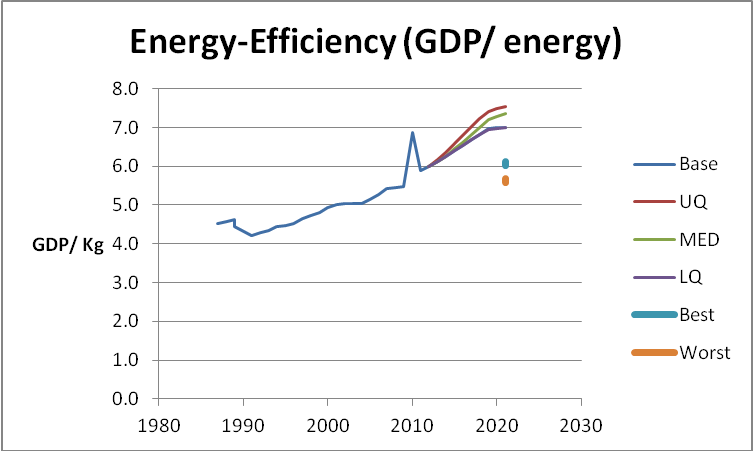 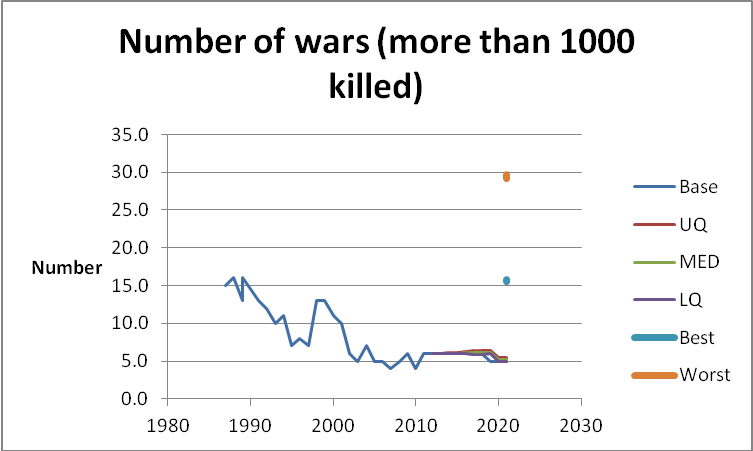 Source: 2012 State of the Future
How are we doing?
Where we are winning
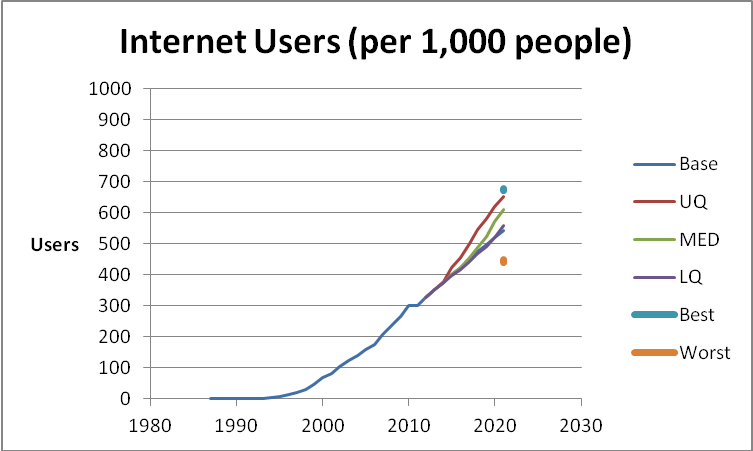 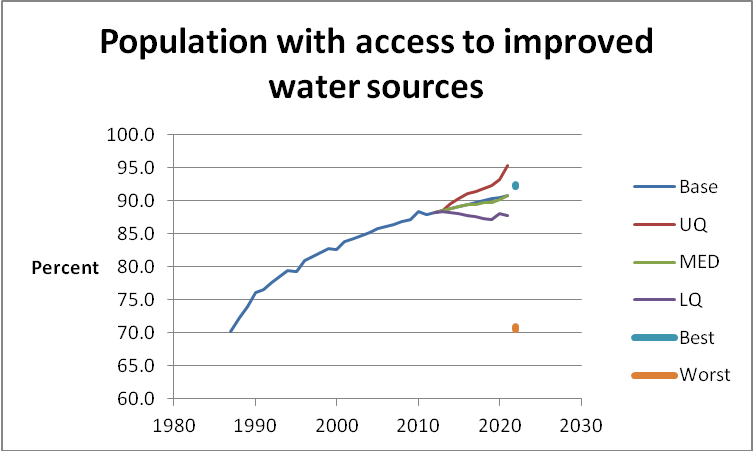 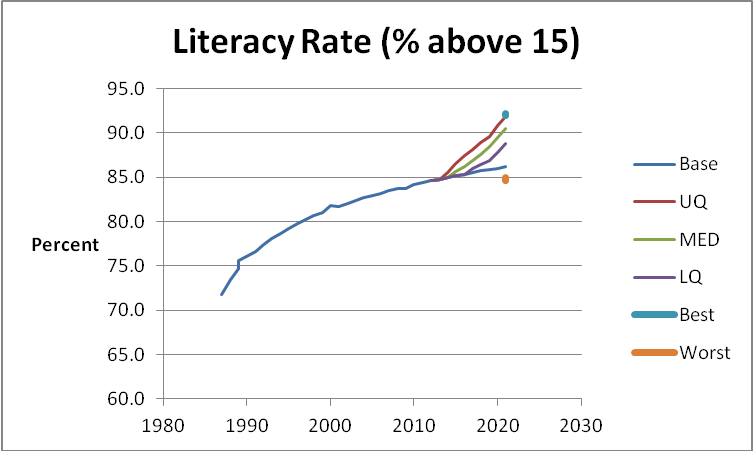 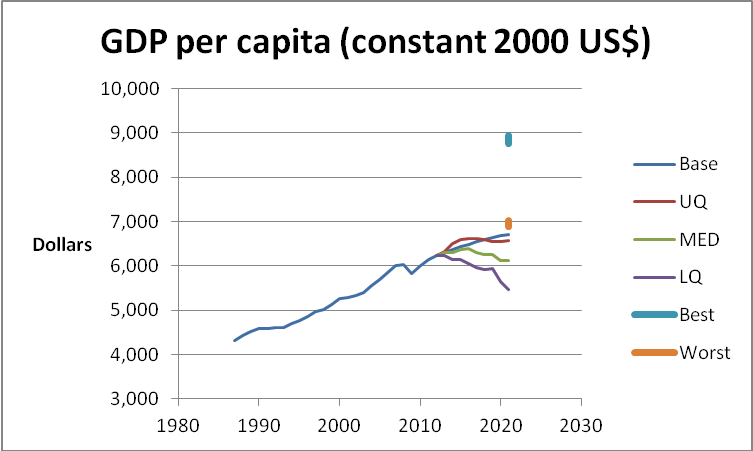 © 2013 University of Notre Dame. All rights reserved.
Source: 2012 State of the Future
[Speaker Notes: Work through the various indicators and discuss the trajectory of the baseline (which is extrapolated from past data, using statistical methods) and how it coincides with or differs from the perspectives of the experts.  Ask the students to explain, for example, why the expectation for literacy rate is so much more optimistic that the statistical baseline projection.  The optimism is being driven by the expansion of access to technology.  Do the same assessment for other indicators as well.]
How are we doing?
Where we are winning
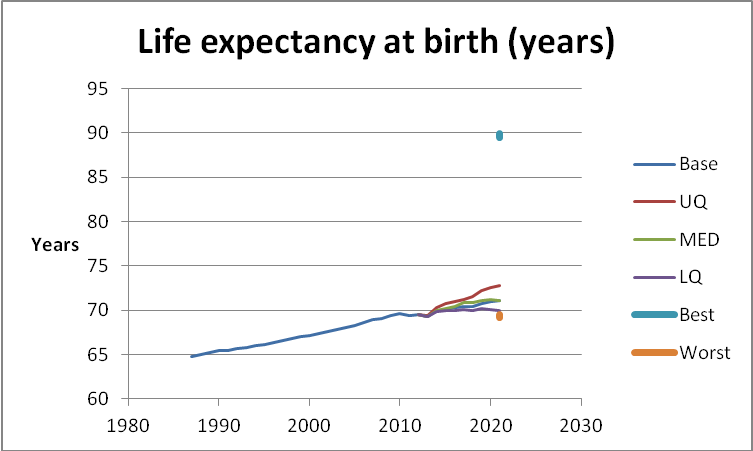 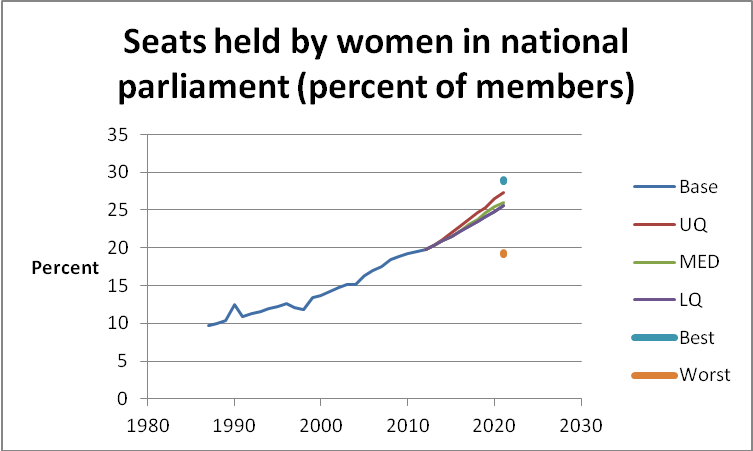 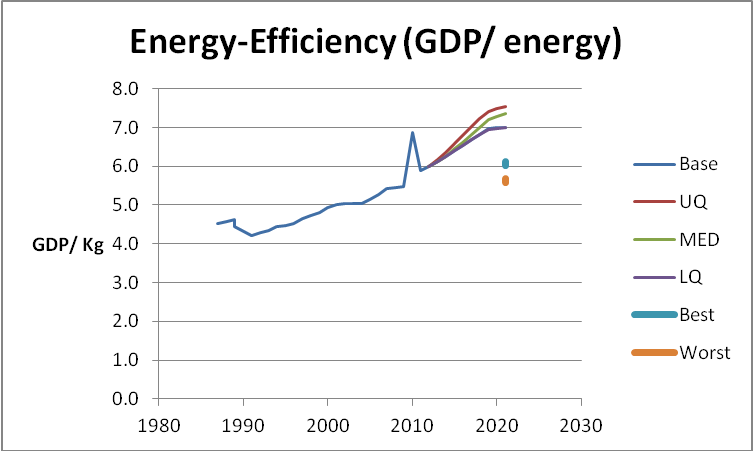 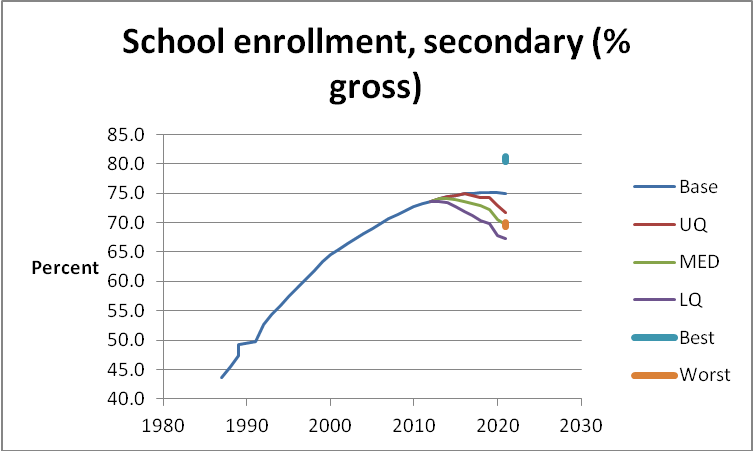 Source: 2012 State of the Future
© 2013 University of Notre Dame. All rights reserved.
[Speaker Notes: Work through the various indicators and discuss the trajectory of the baseline (which is extrapolated from past data, using statistical methods) and how it coincides with or differs from the perspectives of the experts.  Ask the students to explain, for example, why the expectation for literacy rate is so much more optimistic that the statistical baseline projection.  The optimism is being driven by the expansion of access to technology.  Do the same assessment for other indicators as well.]
How are we doing?
Where we are winning
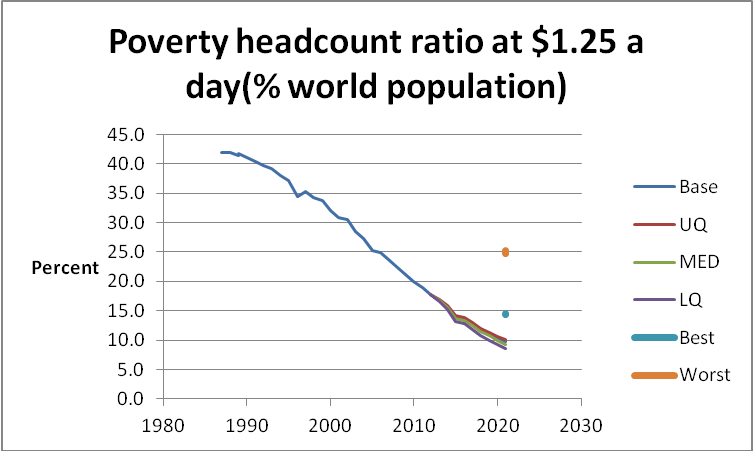 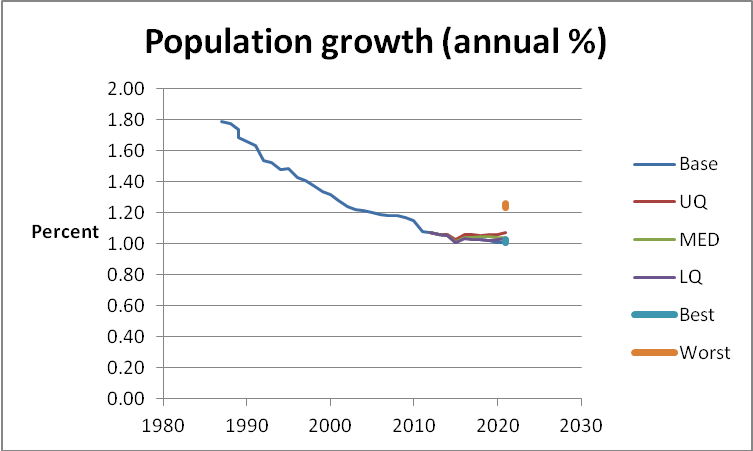 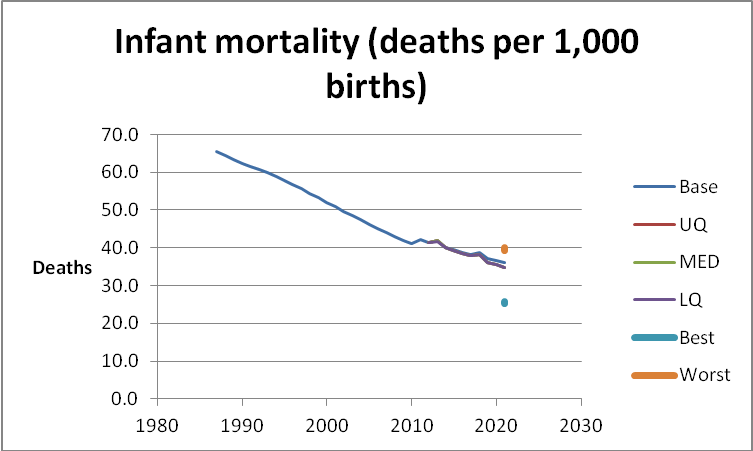 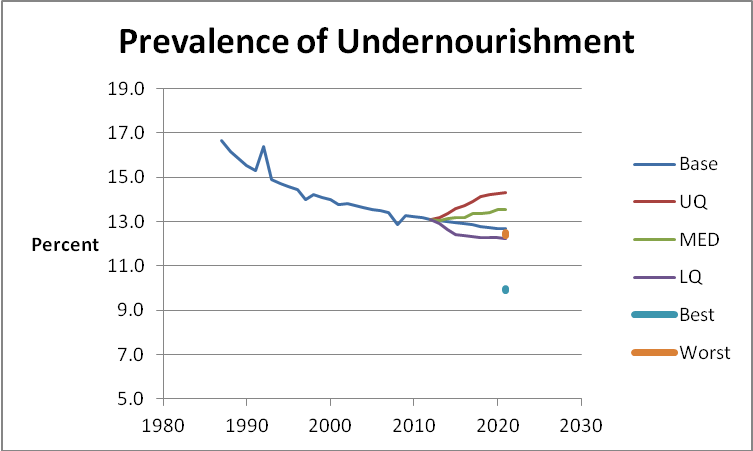 Source: 2012 State of the Future
© 2013 University of Notre Dame. All rights reserved.
[Speaker Notes: Work through the various indicators and discuss the trajectory of the baseline (which is extrapolated from past data, using statistical methods) and how it coincides with or differs from the perspectives of the experts.  Ask the students to explain, for example, why the expectation for literacy rate is so much more optimistic that the statistical baseline projection.  The optimism is being driven by the expansion of access to technology.  Do the same assessment for other indicators as well.]
How are we doing?
Where we are winning
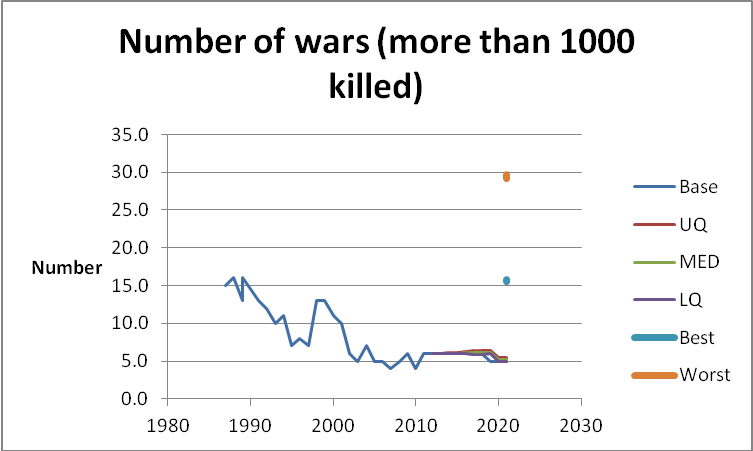 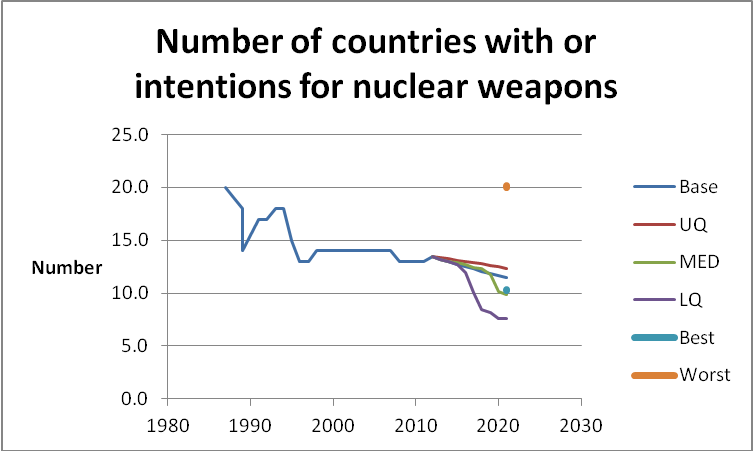 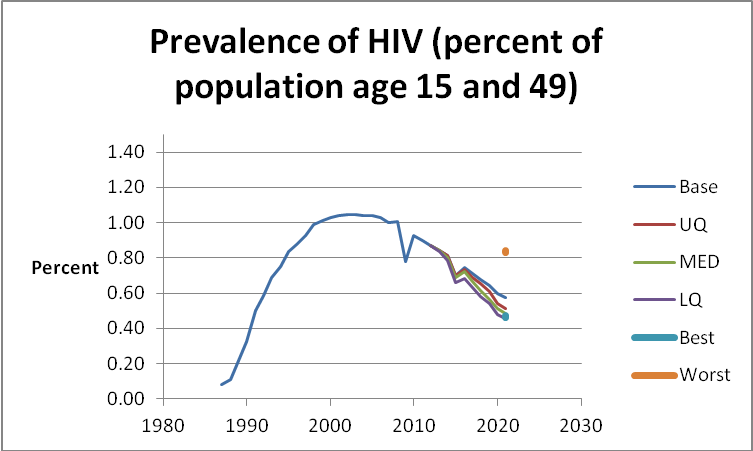 © 2013 University of Notre Dame. All rights reserved.
Source: 2012 State of the Future
[Speaker Notes: Work through the various indicators and discuss the trajectory of the baseline (which is extrapolated from past data, using statistical methods) and how it coincides with or differs from the perspectives of the experts.  Ask the students to explain, for example, why the expectation for literacy rate is so much more optimistic that the statistical baseline projection.  The optimism is being driven by the expansion of access to technology.  Do the same assessment for other indicators as well.]
How are we doing?
Poor Trajectory
Total debt 
Unemployment 
Income inequality
Ecological footprint / biocapacity ratio
GHG emissions
Terrorist attacks victims/1000
Voter turnout
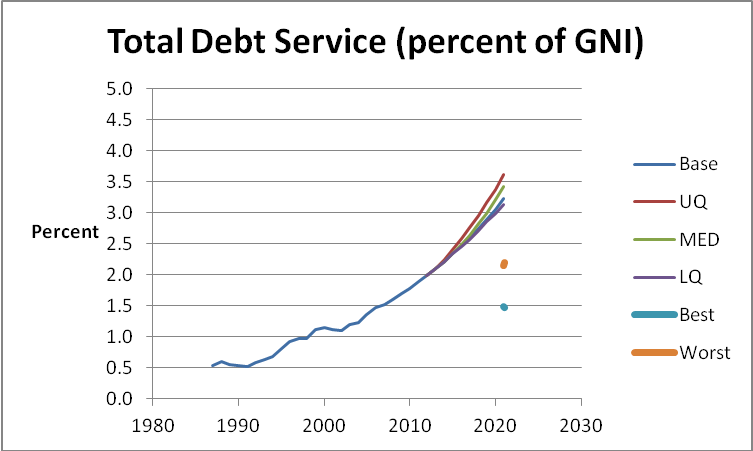 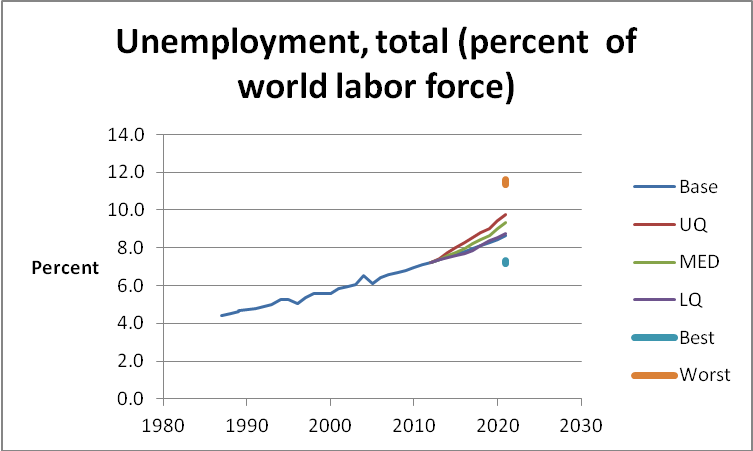 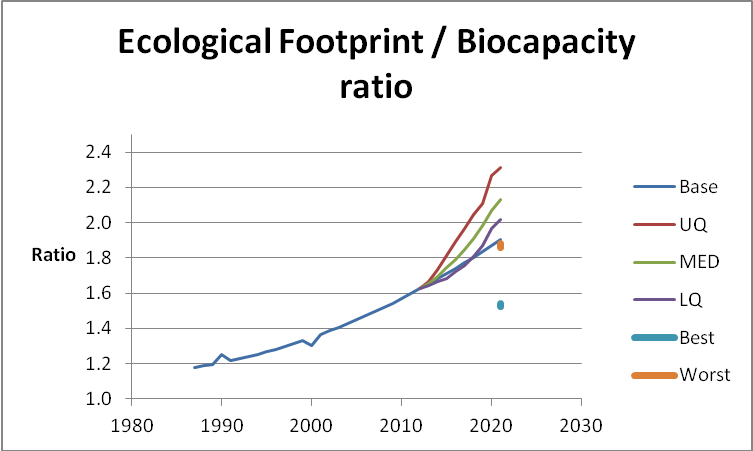 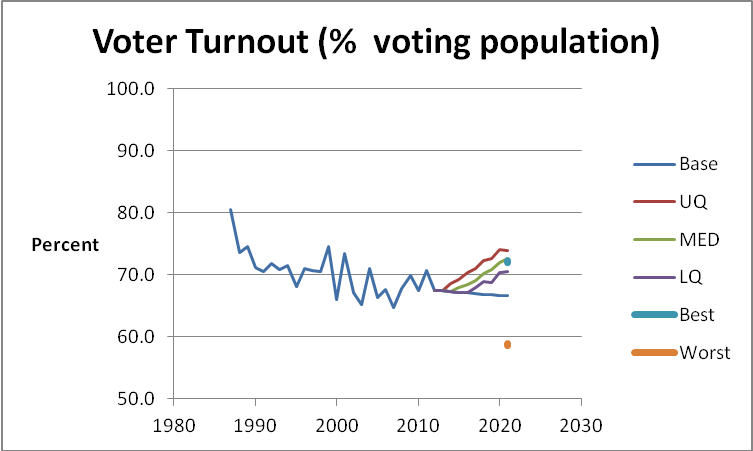 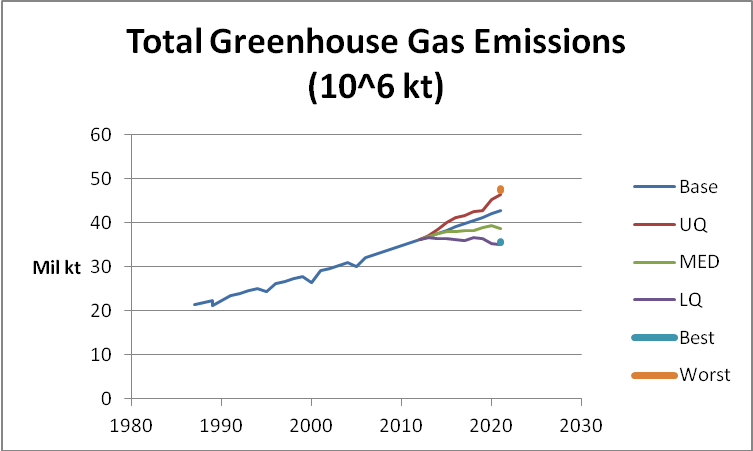 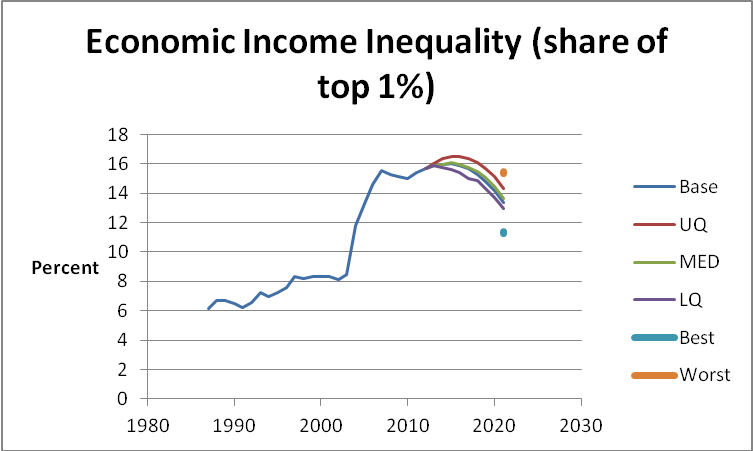 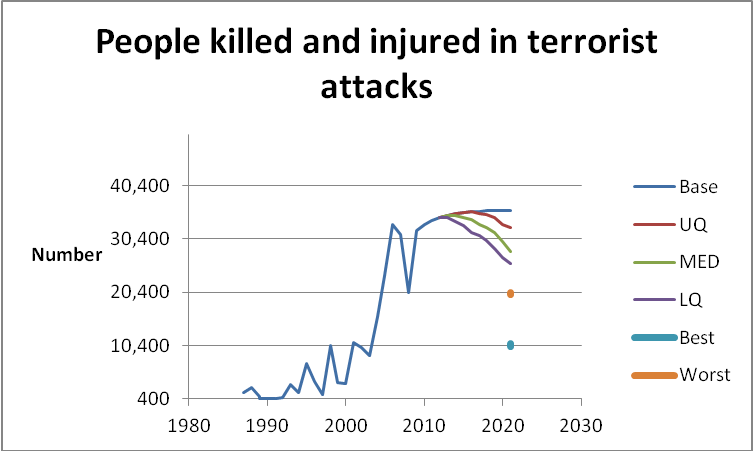 Source: 2012 State of the Future
How are we doing?
Where we are losing
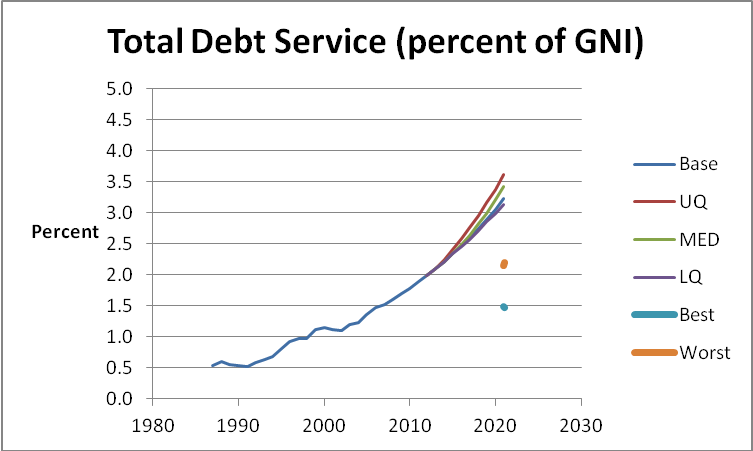 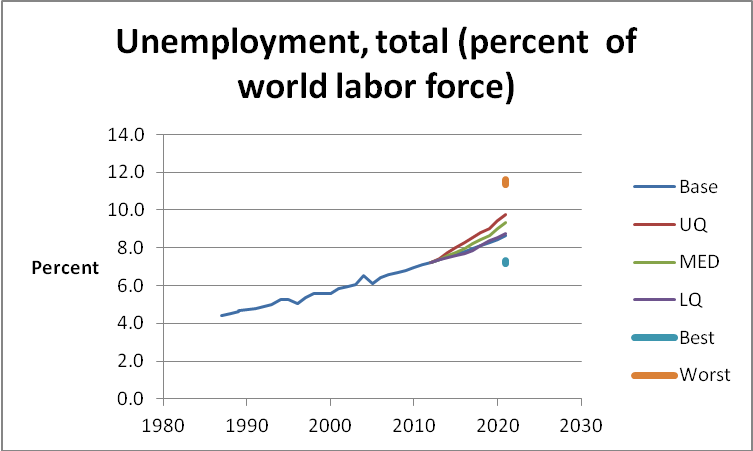 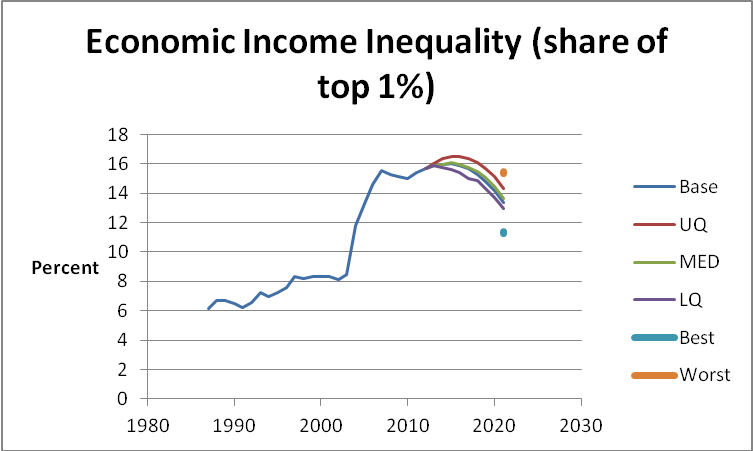 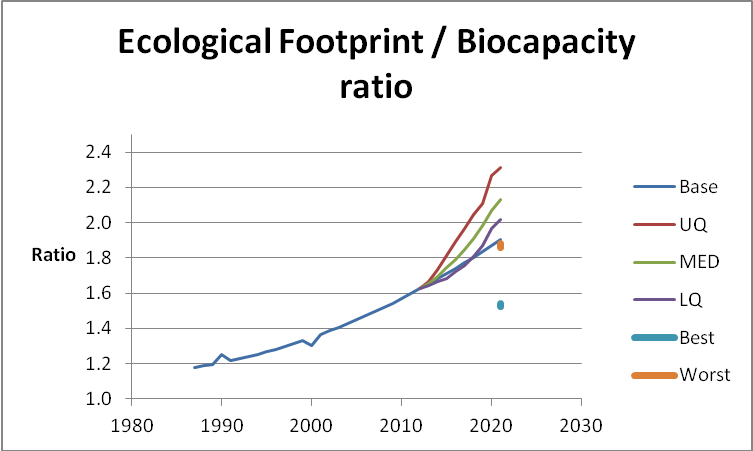 Source: 2012 State of the Future
© 2013 University of Notre Dame. All rights reserved.
[Speaker Notes: Continue the discussion similar to that of Where we are Winning.]
How are we doing?
Where we are losing
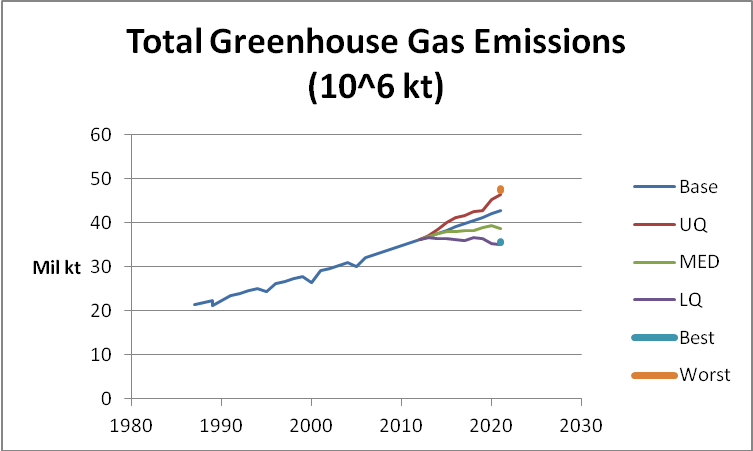 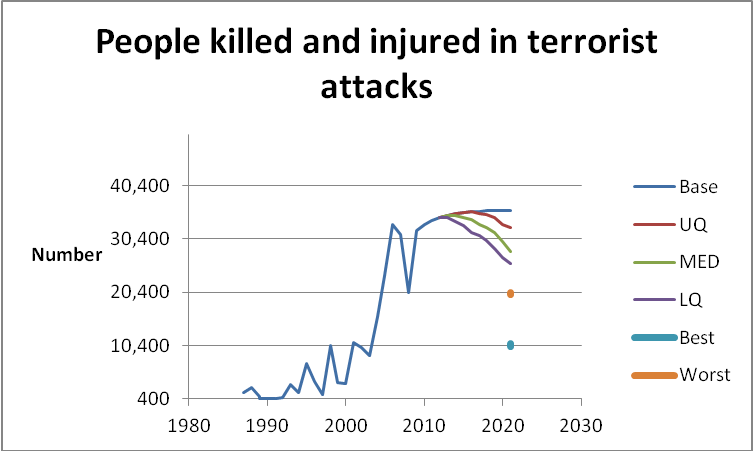 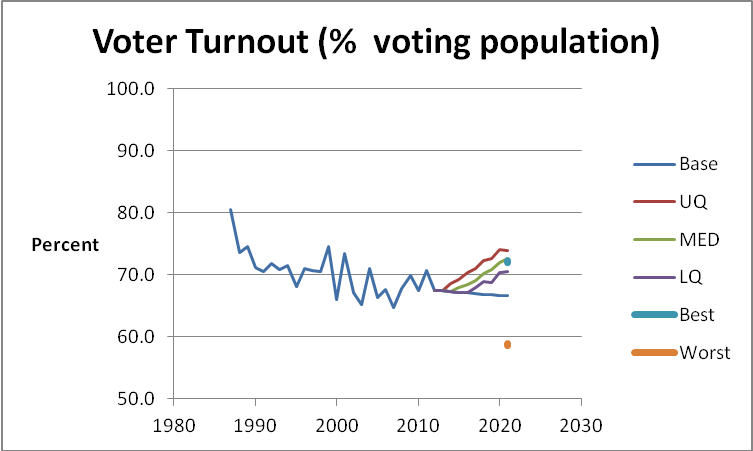 © 2013 University of Notre Dame. All rights reserved.
Source: 2012 State of the Future
[Speaker Notes: Continue the discussion similar to that of Where we are Winning.]
How are we doing?
Apparently Flat Trajectories
Corruption
Freedom rights
Electricity from renewables
Forest lands
R&D expenditures 
Physicians
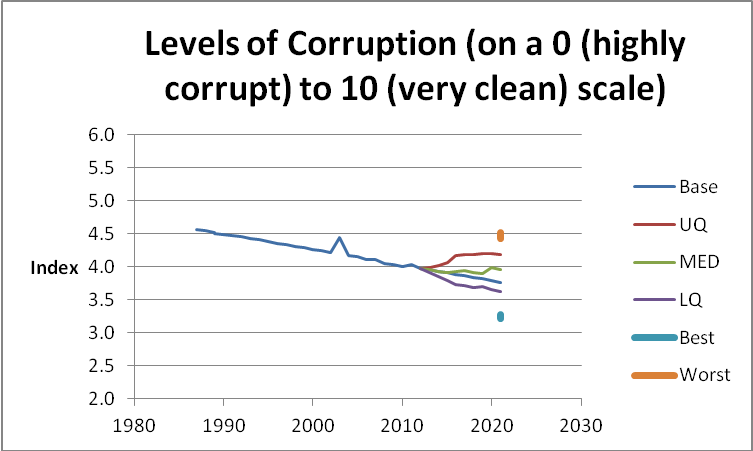 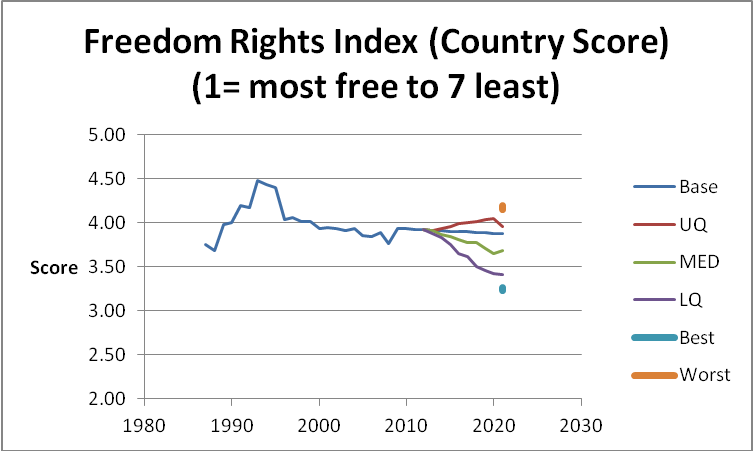 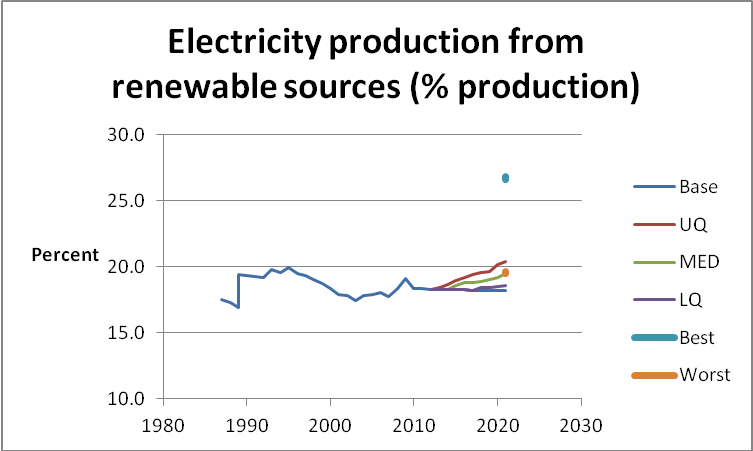 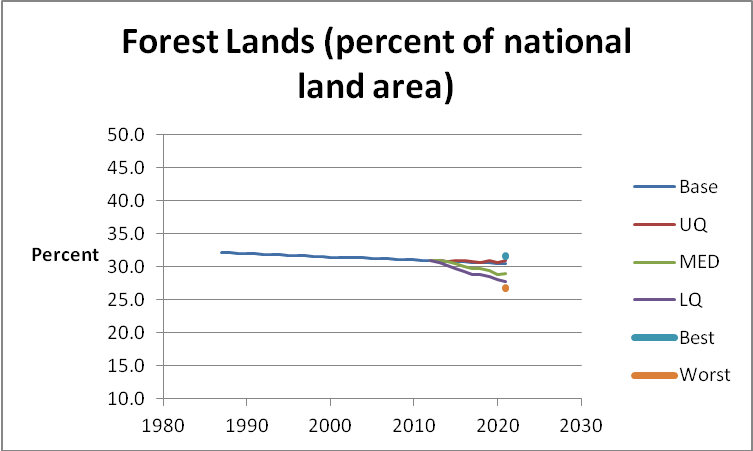 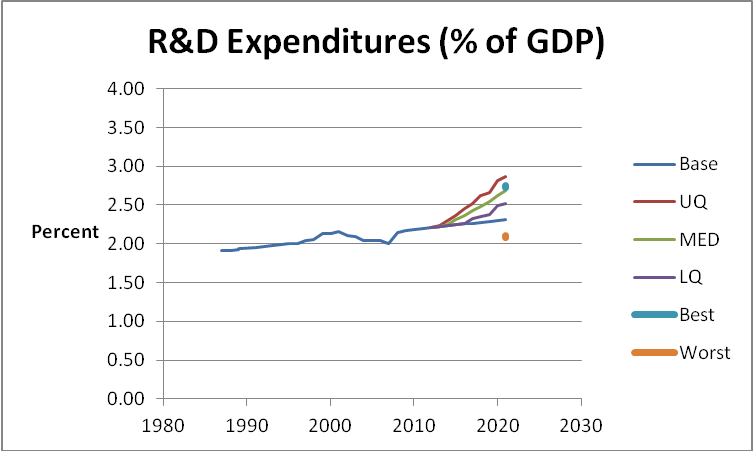 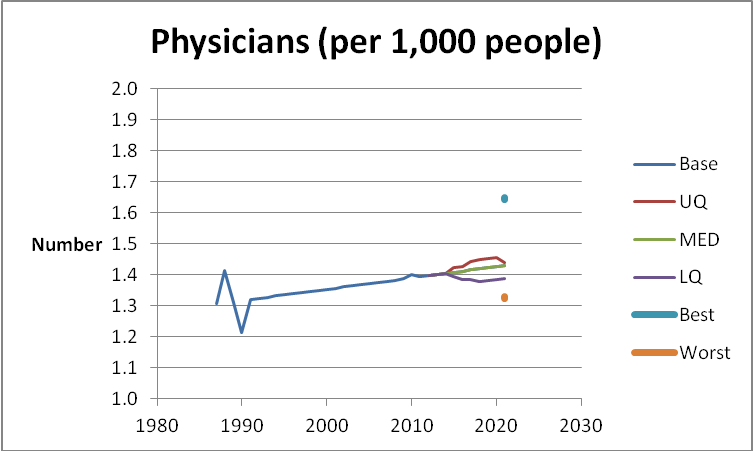 Source: 2012 State of the Future
[Speaker Notes: Some trajectories do not give a clear indication of whether we are winning or losing.  None the less the data is a useful reference point about future change.]
How are we doing?
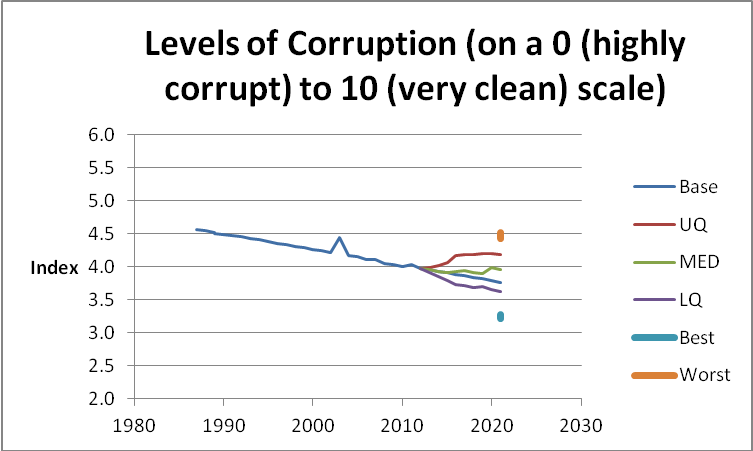 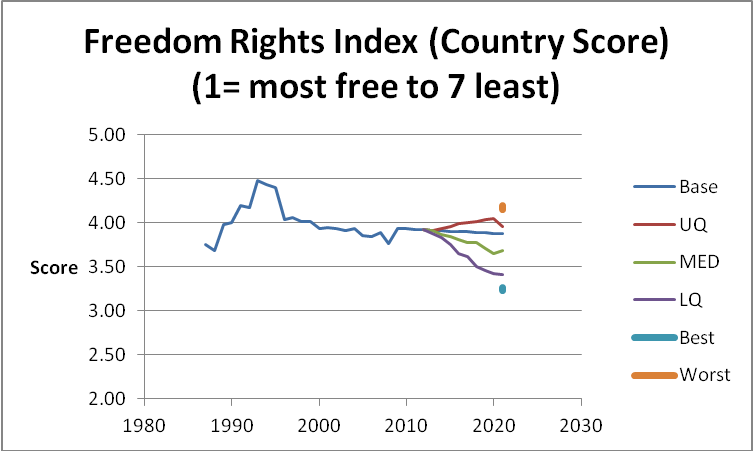 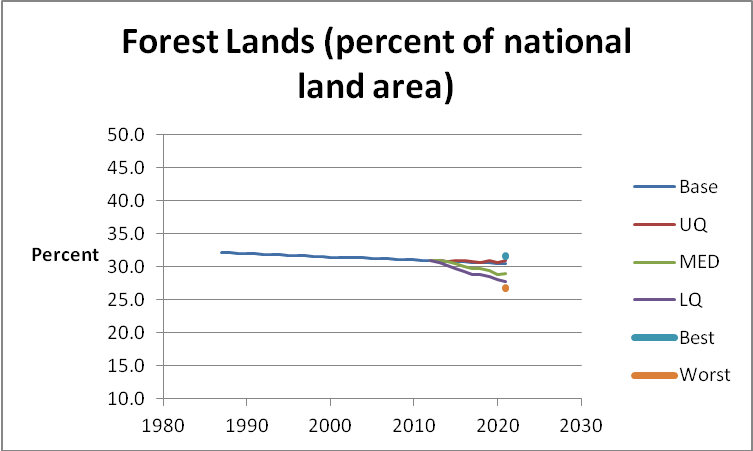 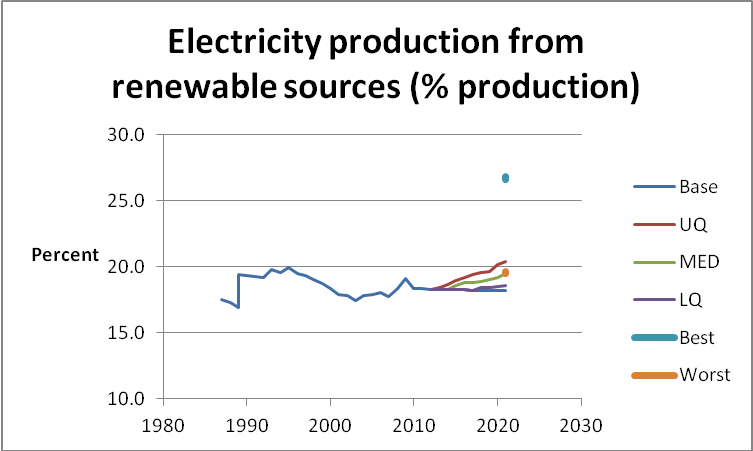 Source: 2012 State of the Future
© 2013 University of Notre Dame. All rights reserved.
How are we doing?
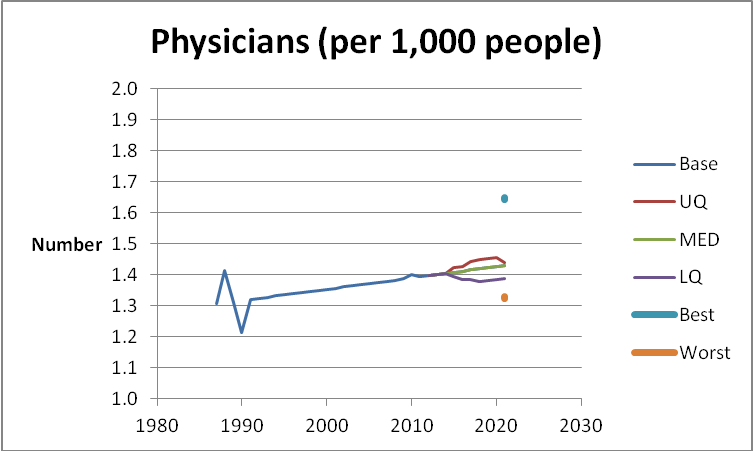 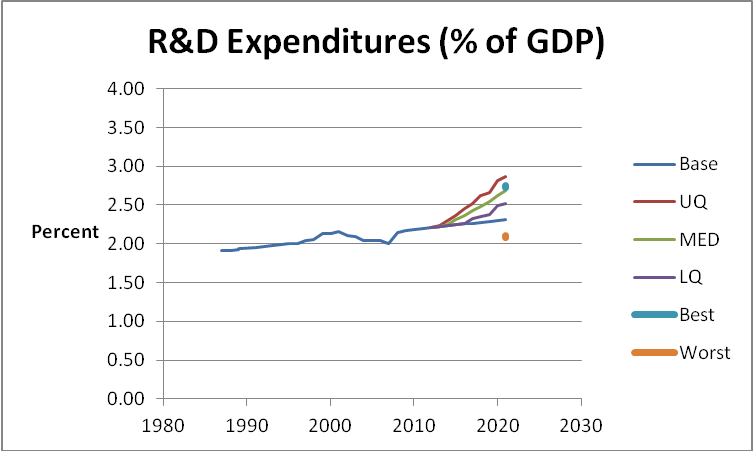 Source: 2012 State of the Future
© 2013 University of Notre Dame. All rights reserved.
How are we doing?
winning
Access to water (tho this is degrading now)
Internet users
Literacy rate 
GDP/capita 
Life expectancy at birth 
Women in parliaments
School enrollment, secondary
Energy efficiency
Poverty $1.25 a day
Population growth
Infant mortality
Undernourishment prevalence
Wars
Nuclear proliferation
HIV prevalence
Losing:
Total debt 
Unemployment 
Income inequality
Ecological footprint / biocapacity ratio
GHG emissions
Terrorist attacks victims/1000
Voter turnout
Unclear:
Corruption
Freedom rights
Electricity from renewables
Forest lands
R&D expenditures 
Physicians
Source: 2012 State of the Future
Update from 2015 Report
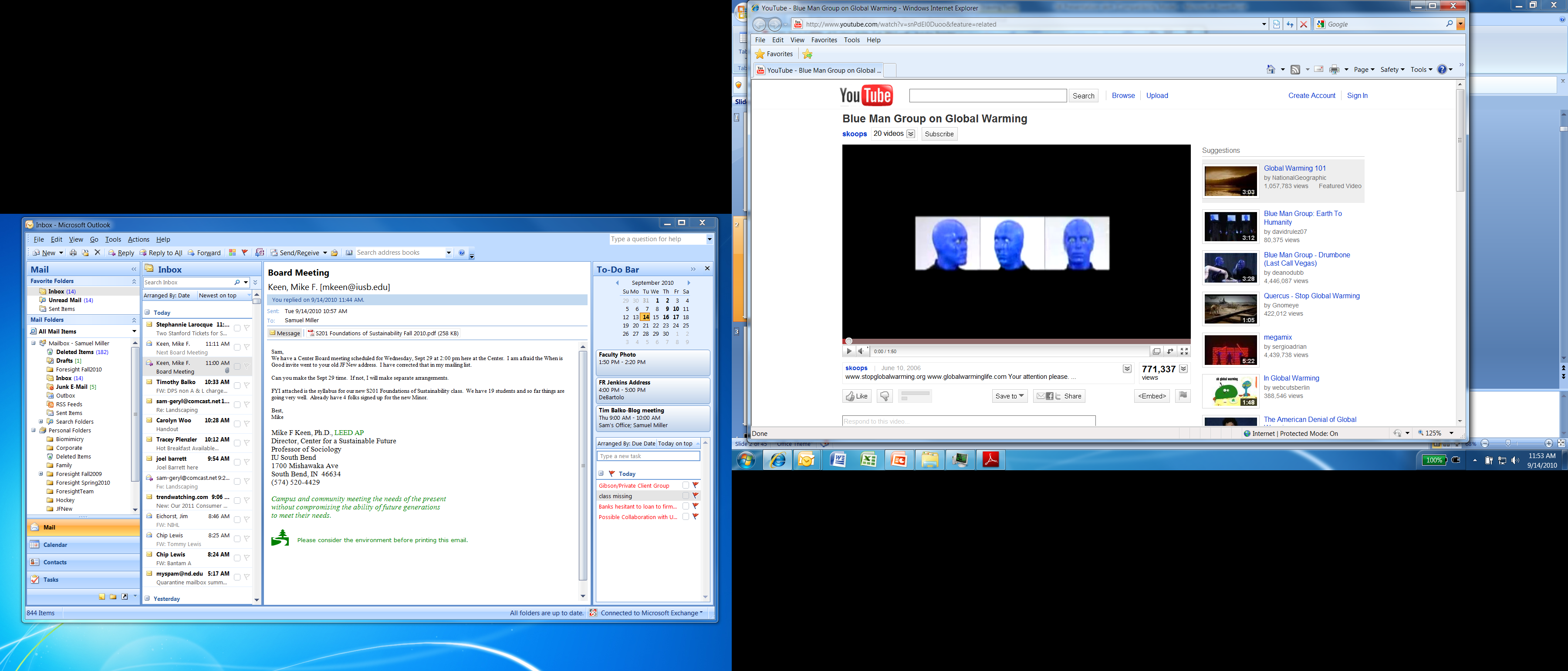 Blue Man Group
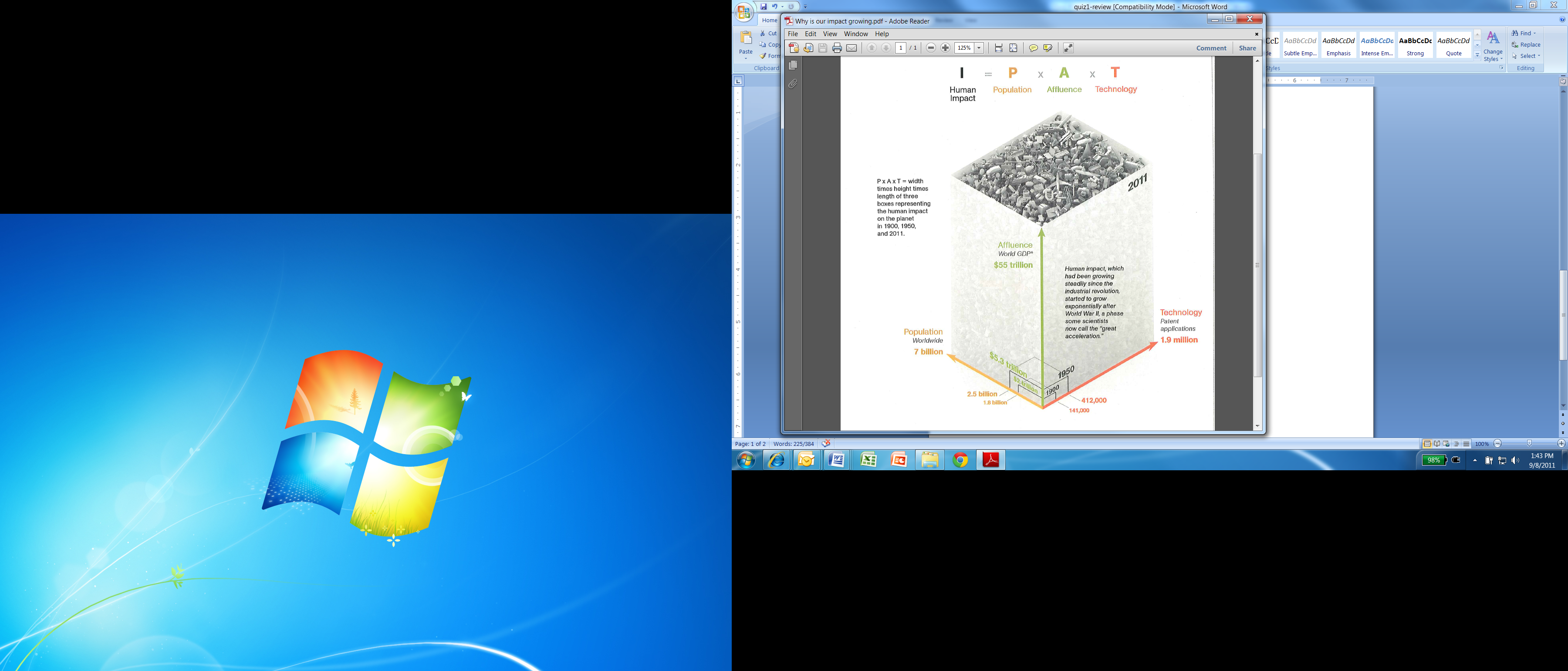 Source: 
National Geographic, March 2011
[Speaker Notes: Use this slide as a set up for the next slide – which asks whether it may be possible for innovation and human ingenuity to move technology from the numerator of this question (where increases result in additional impact) to the denominator (where increased use of technology can lessen impact)

Show the comparison of how impact has dramatically grown since the year 1900.]
Overshoot
This behaves like Natural Hazard Random Input
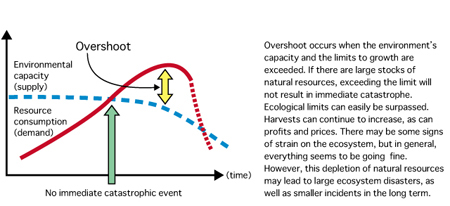 Source: Wackernagel & Rees 1996
Sustainability - A Tale of 3 Eras
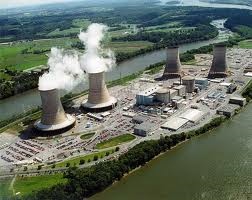 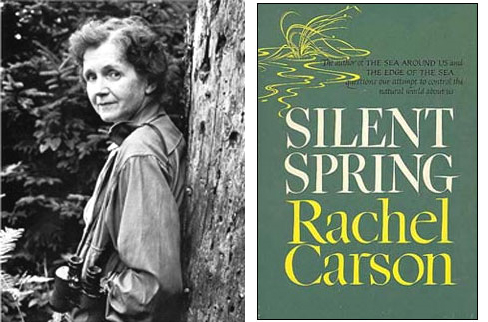 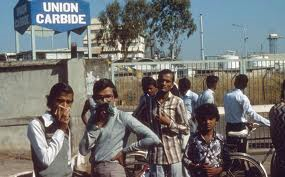 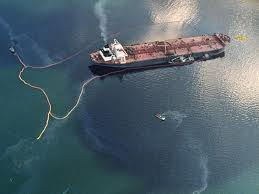 The Awakening
Reluctant Compliance
1970
1980
1990
2000
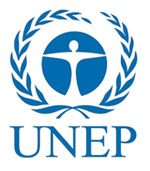 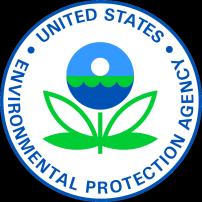 Sustainable Value
But so far the scale is minimal
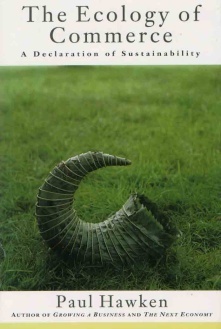 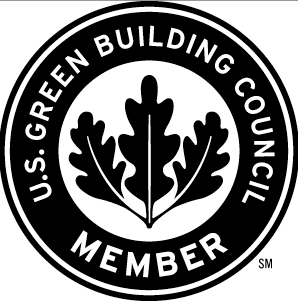 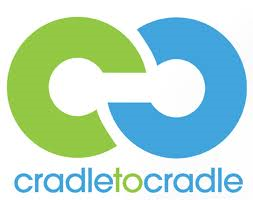 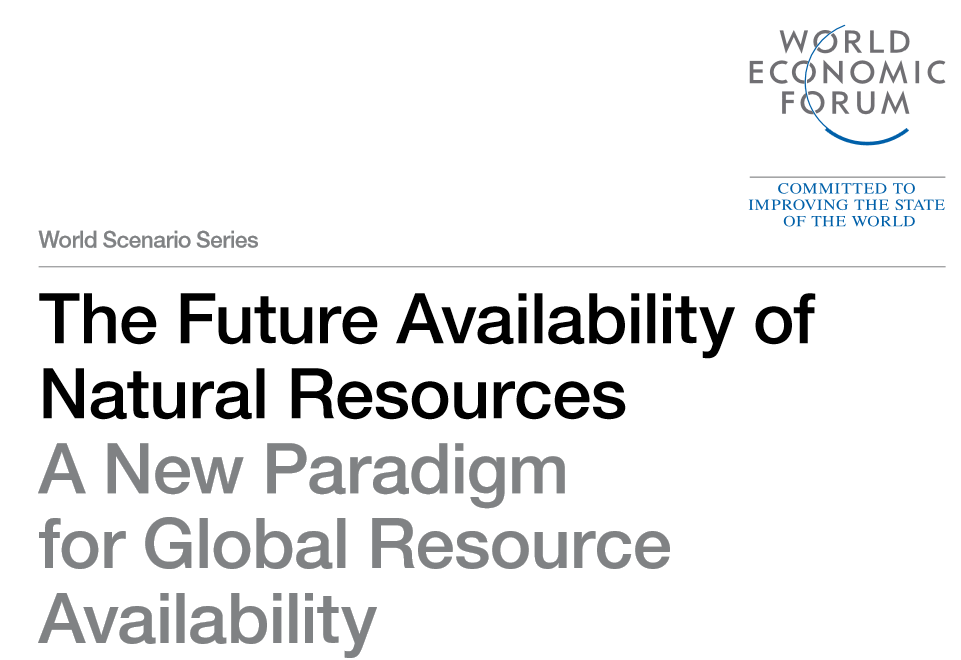 New Insights
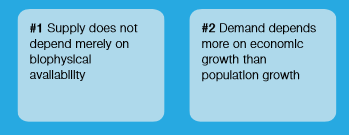 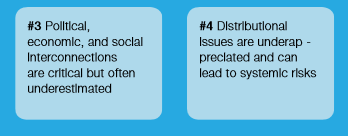 What has Priority?
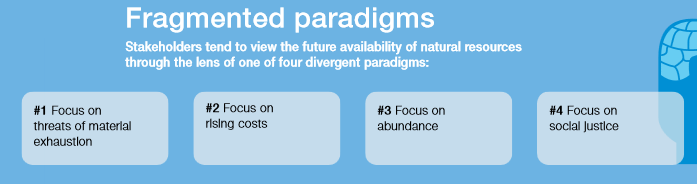 Two main challenges
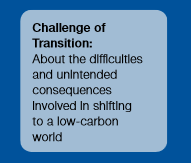 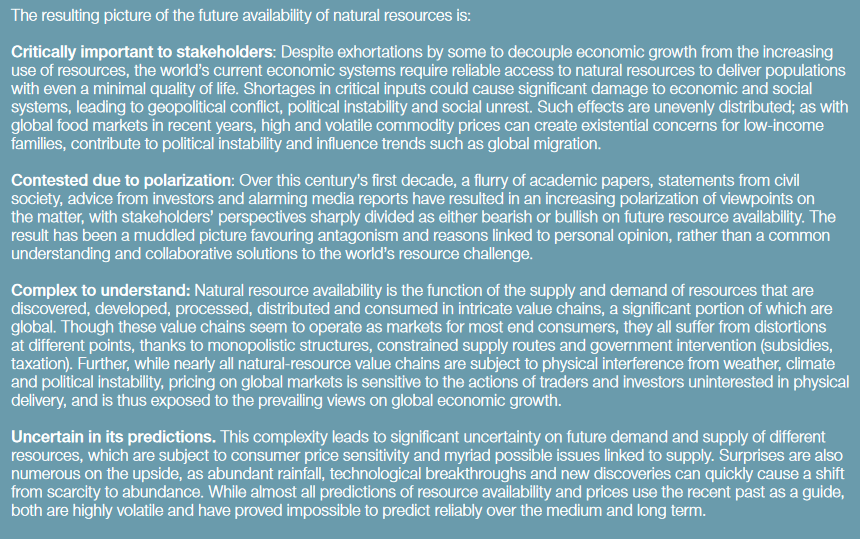 We are now approaching earth limited Scales
So looking to the past is NOT and using a traditional view is not  helpful:
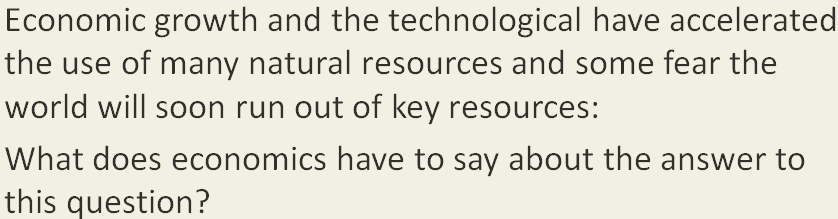 Economic Corrections History
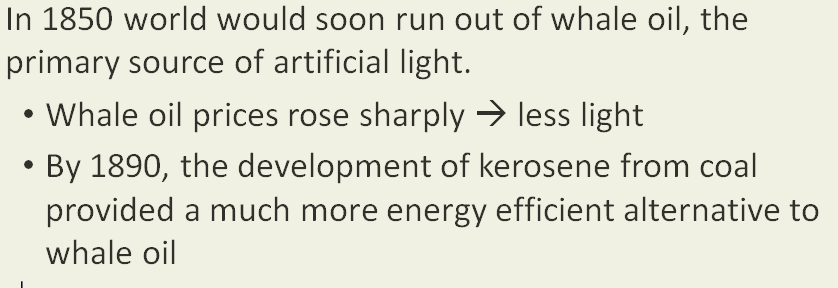 The sky is falling problem
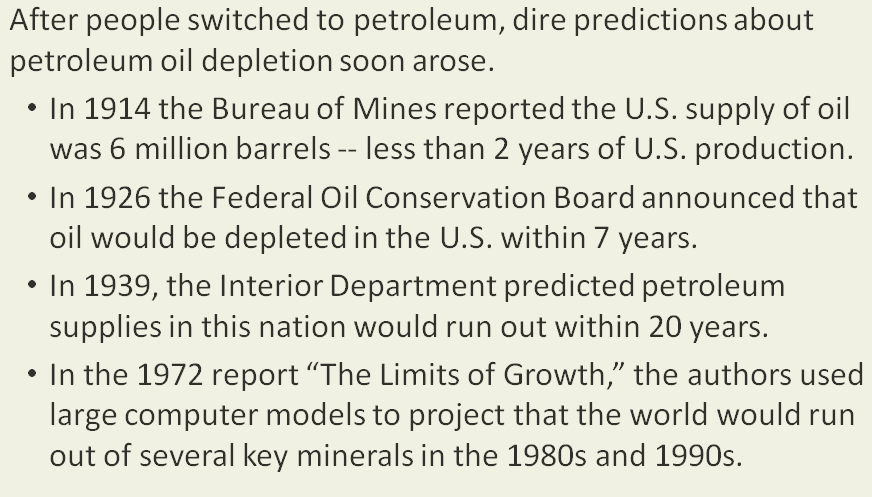 Why have forecasts been wrong?
But can we also rely on this?
Okay, is everything  really a market commodity?  Like, water, electricity?

How do markets work when there is actually physical resource scarcity  on a planet wide basis;
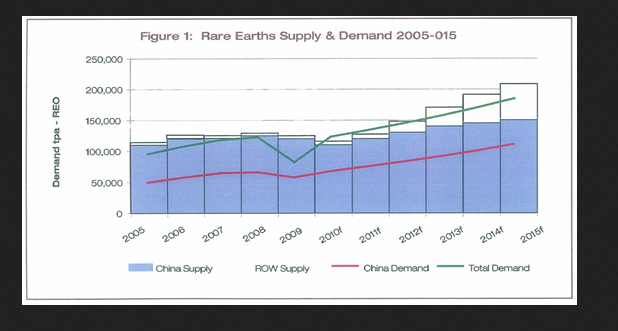 Fine, but substitutes have to EXIST at scale!!!
We are rapidly losing surplus!
What really drives prosperity?
The Real Threat Matrix
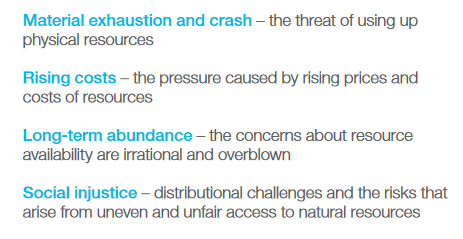 Buffers protect us, but as said before, we are running out of this protection!
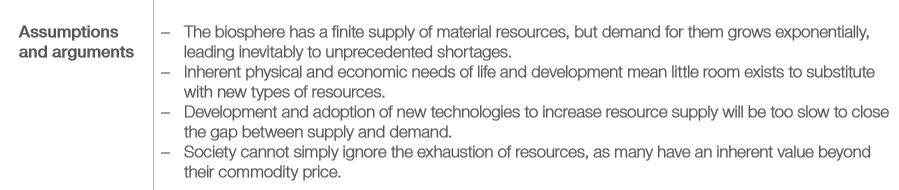 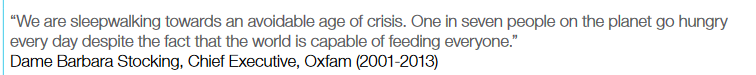 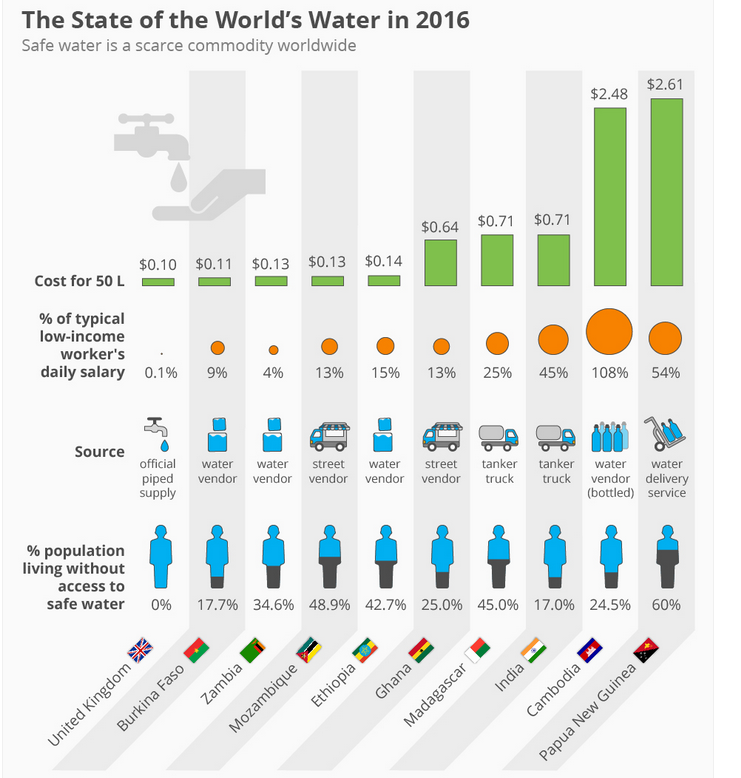 THIS IS GLOBAL
INEQUITY
The Future is obviously Uncertain
But your generation has to have a different value system and different practices form the past in order to produce a more holistic view of the world that allows for reduced consumption and better partnership with nature

But those are just words – real action is required!